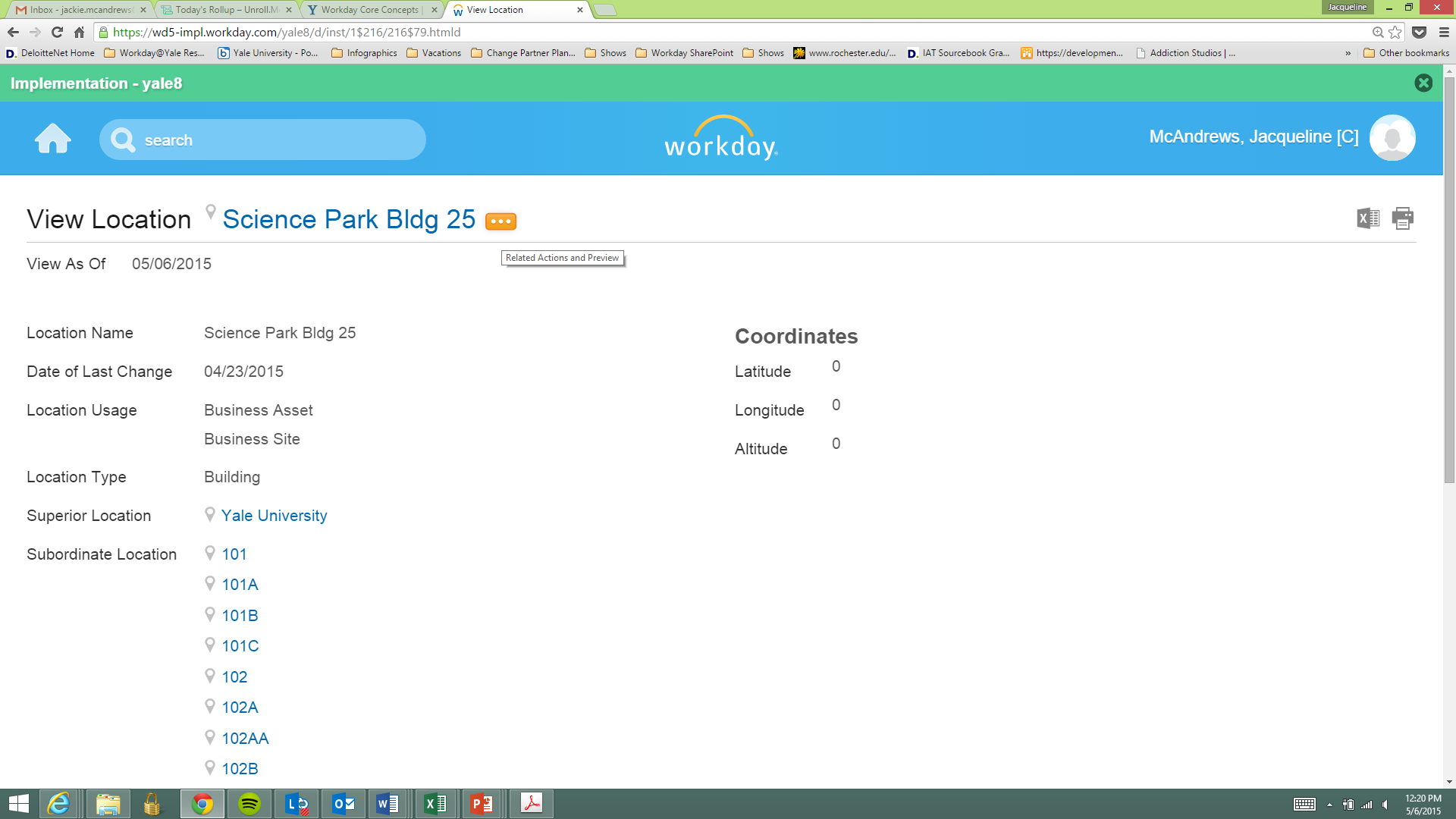 Workday Icons and Buttons
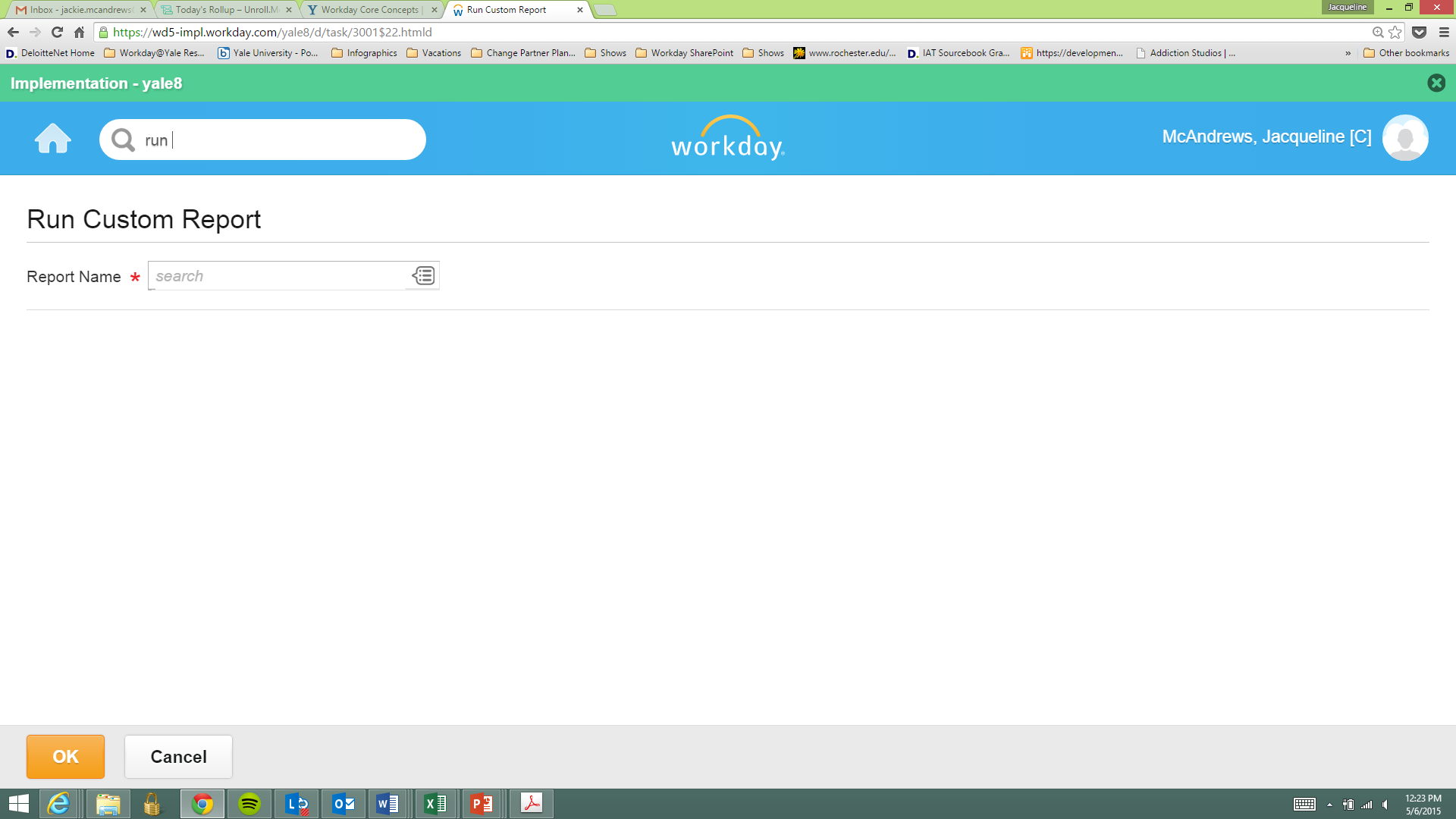 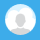 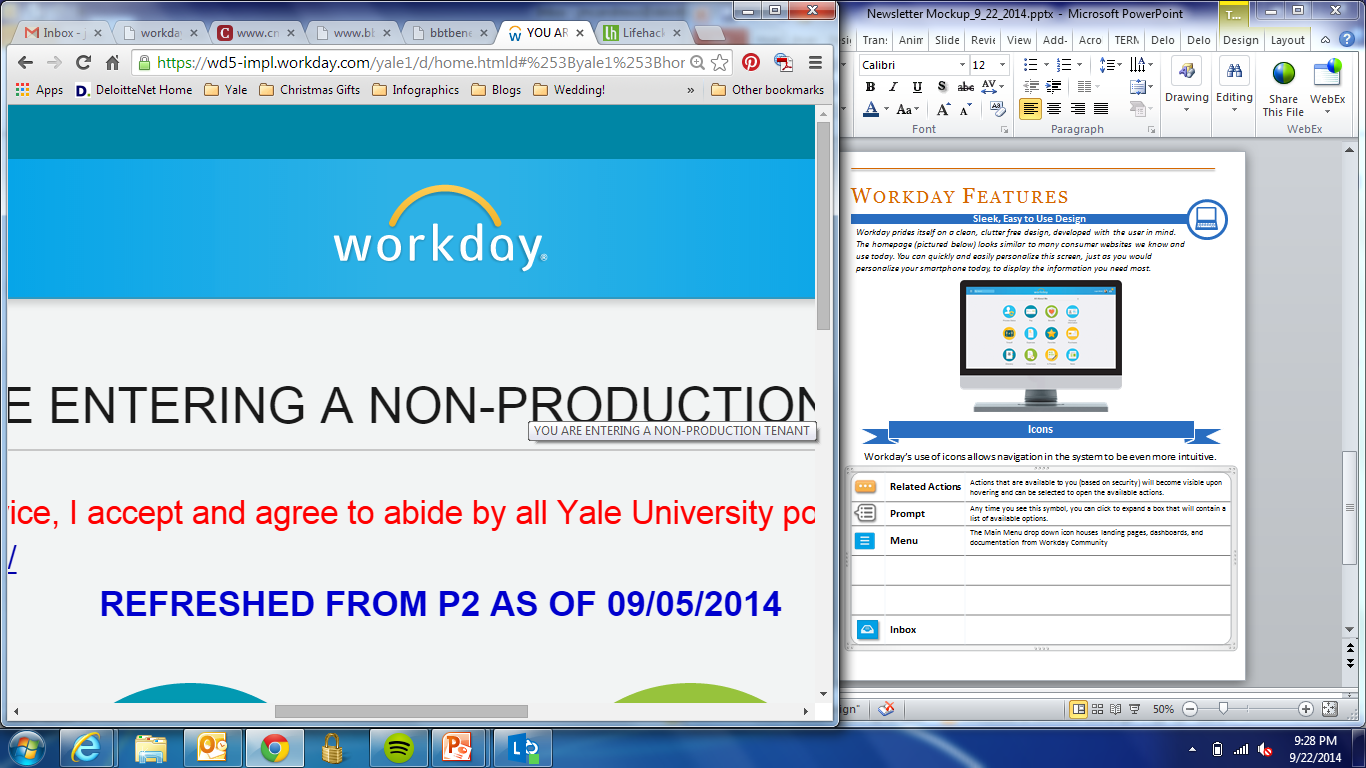 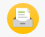 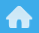 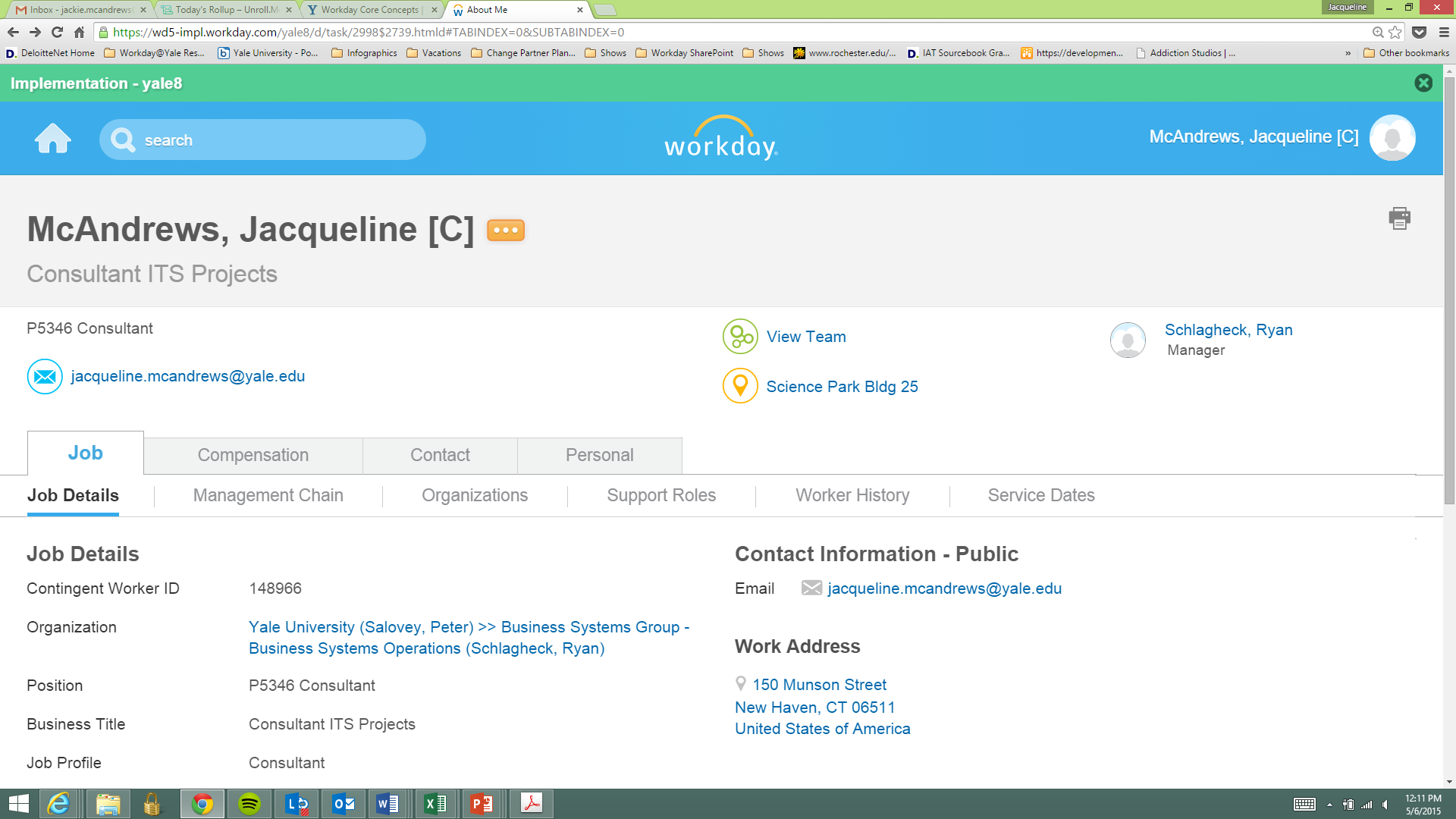 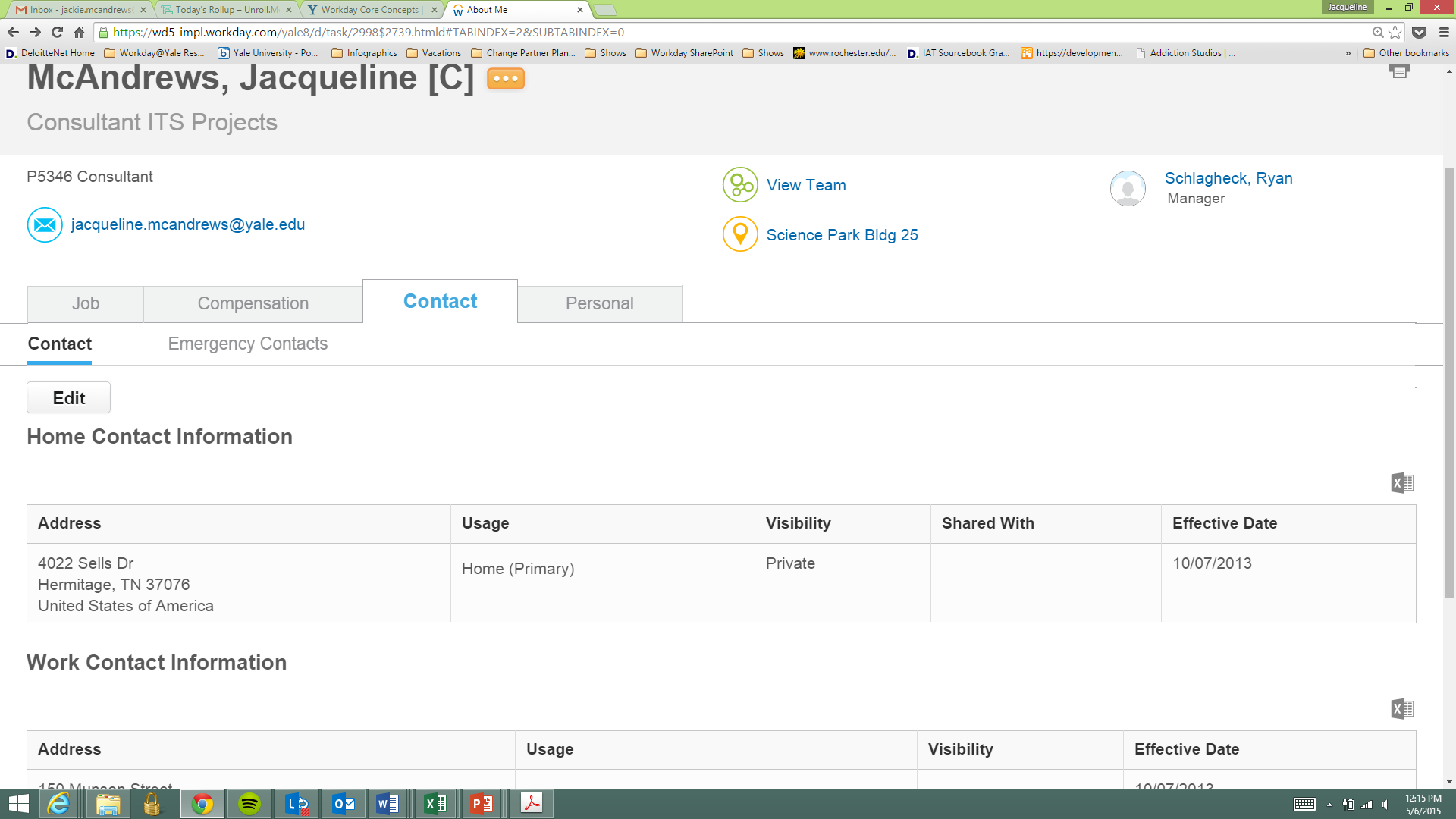 For more information on Workday concepts, click here to review all Core Concepts.